Aprendo apprendo
Il lapbook del Lazio
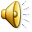 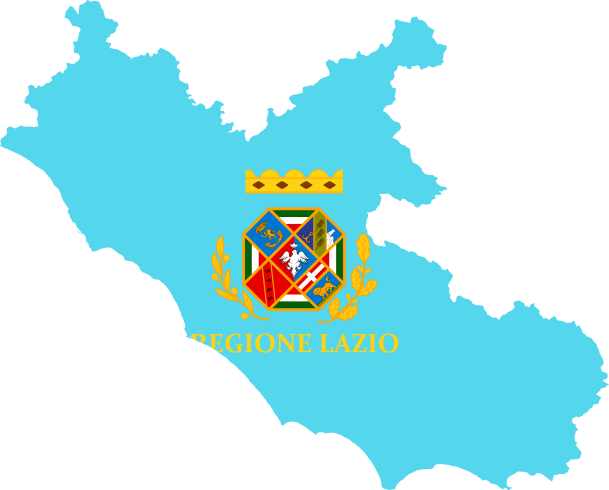 Classe VC
Clementina Perone
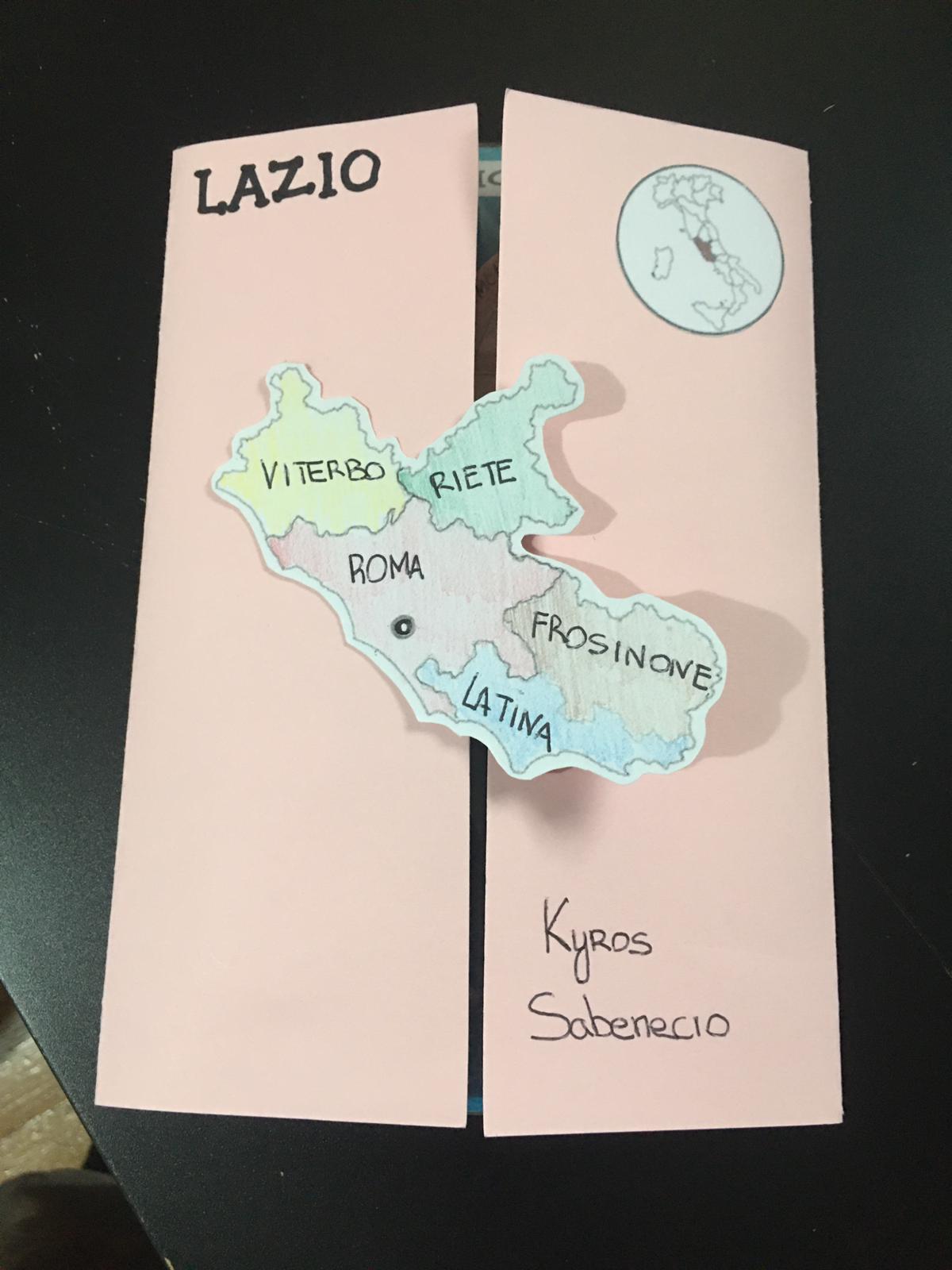 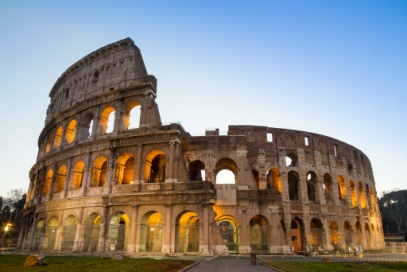 Colosseo (Rm)
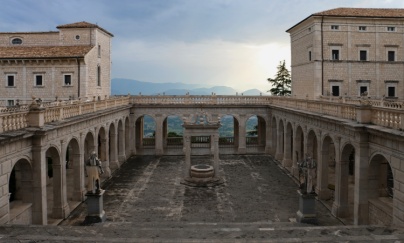 Abbazia di Montecassino (Fr)
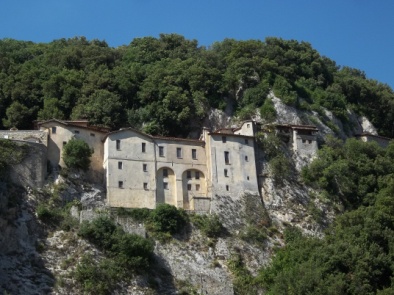 Greccio (Ri)
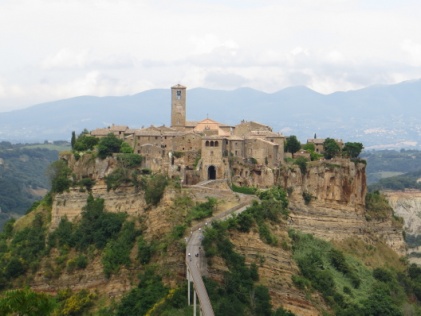 Civita di Bagnoregio (Vt)
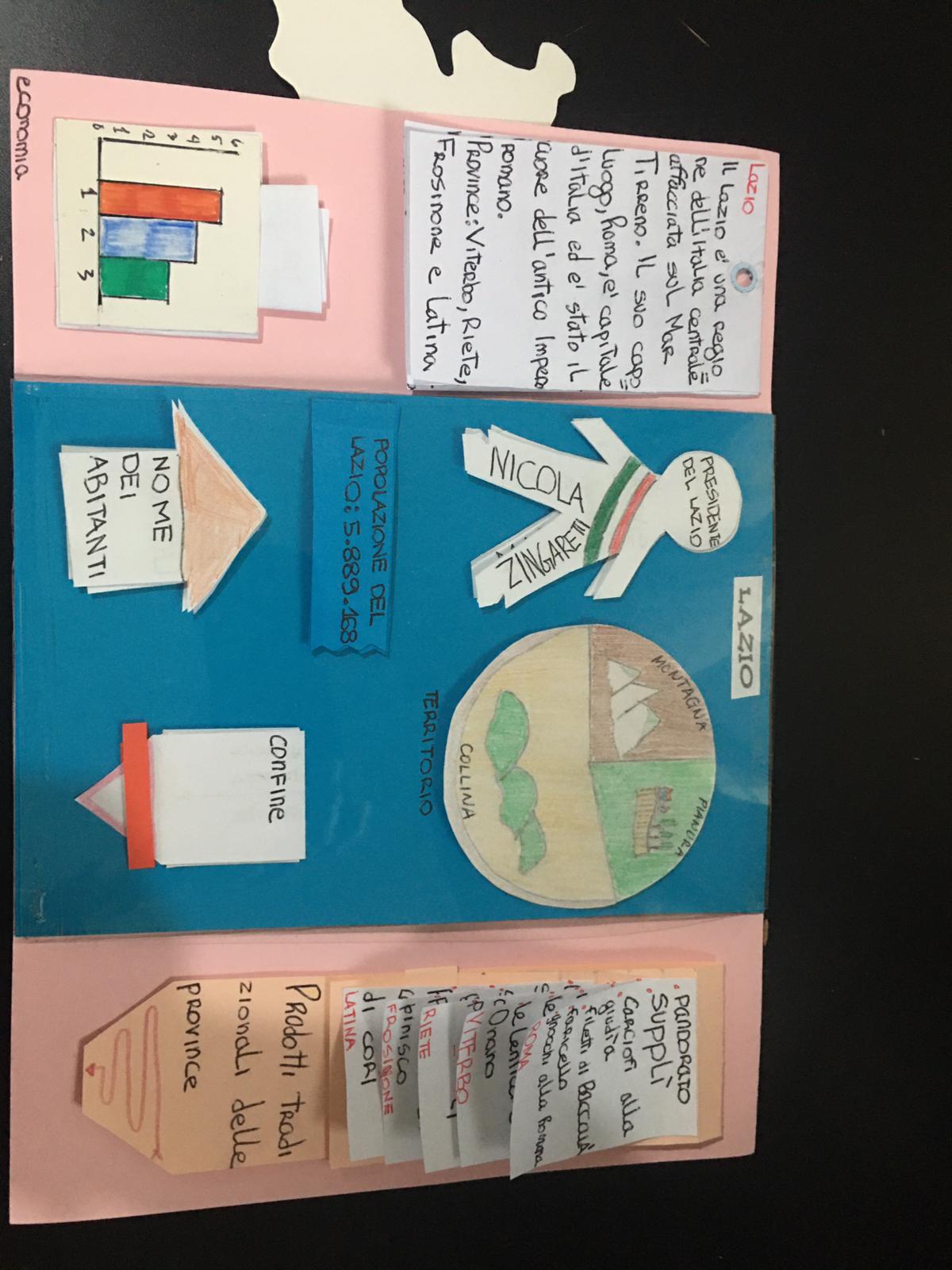 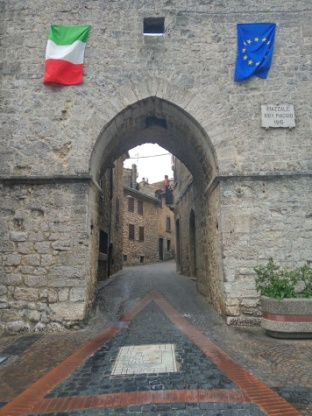 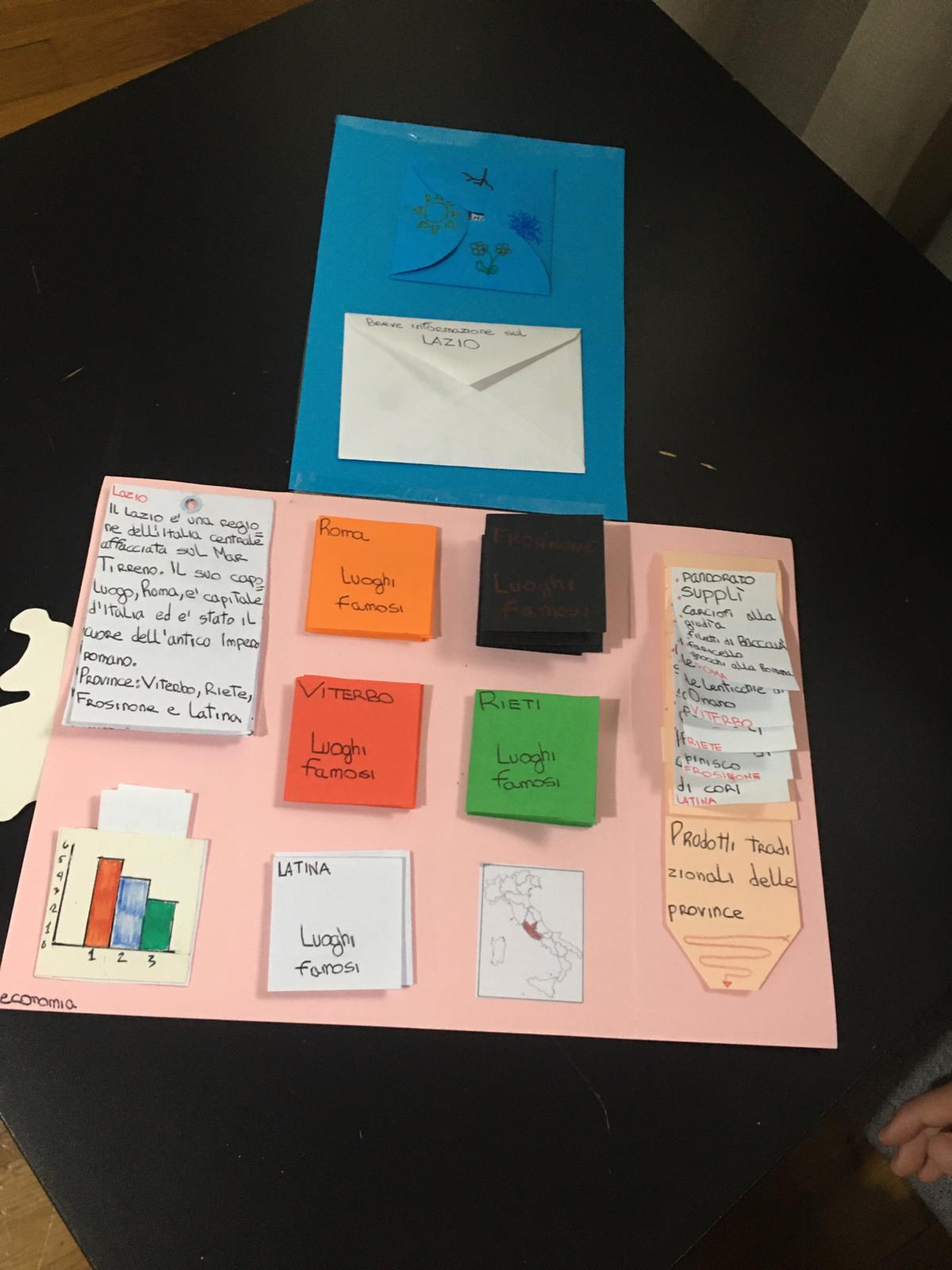 Comune di
Vico nel Lazio
(Fr)
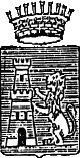 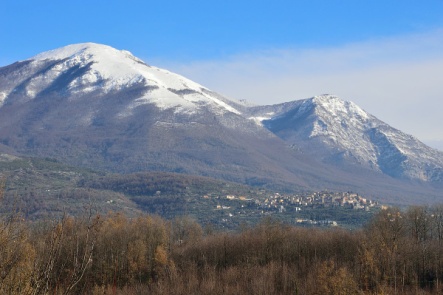 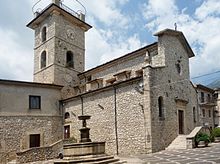 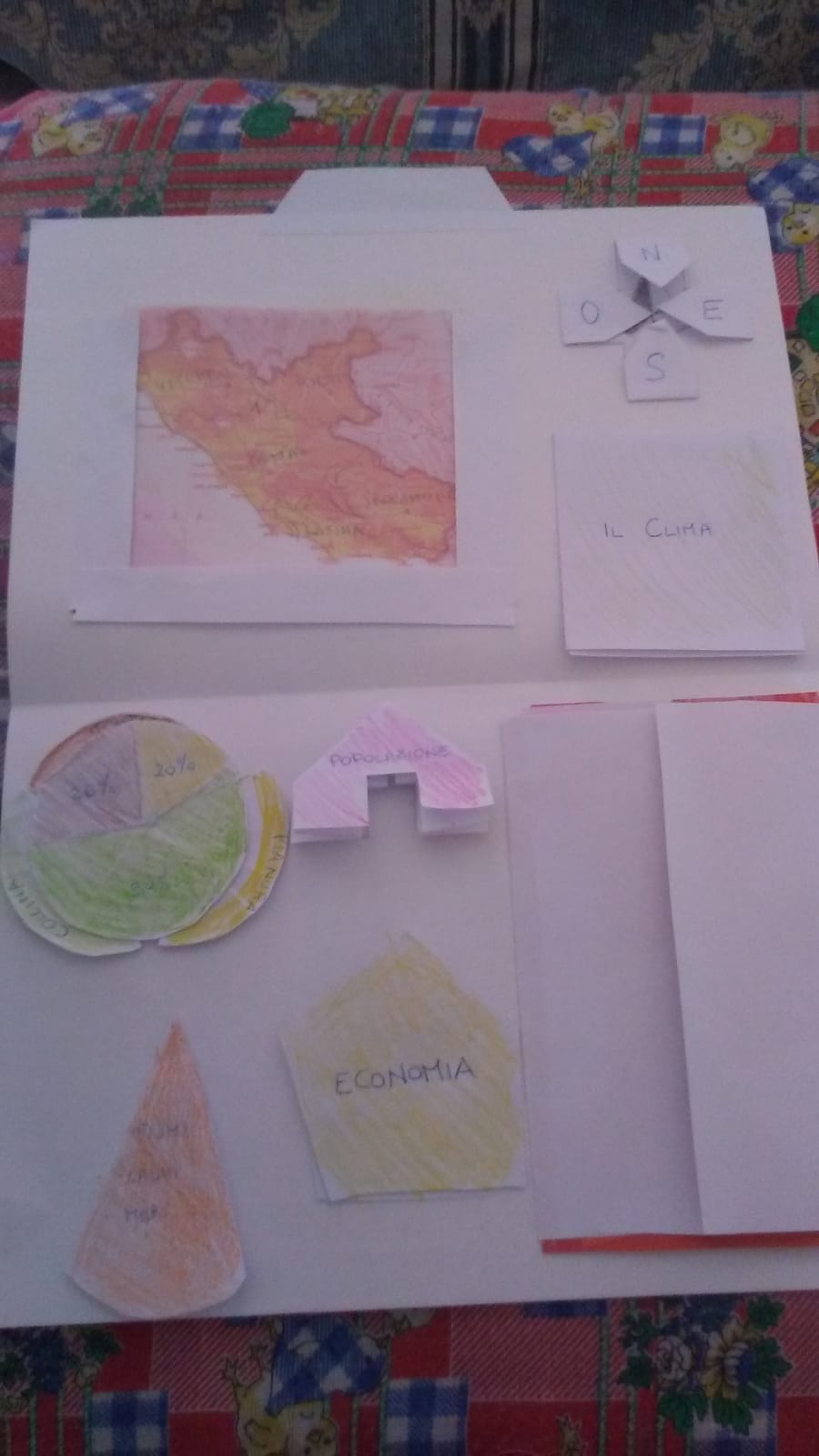 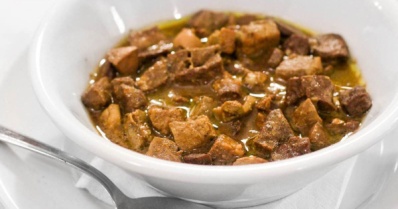 Coratella
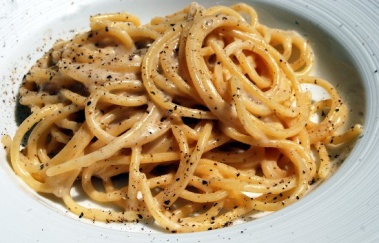 Cacio e pepe
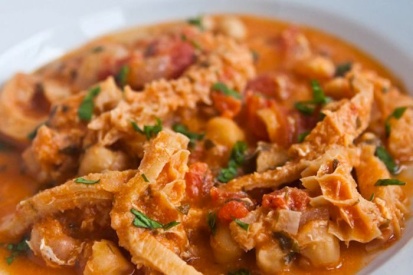 Trippa
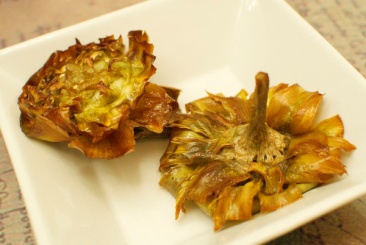 Carciofi 
alla giudia
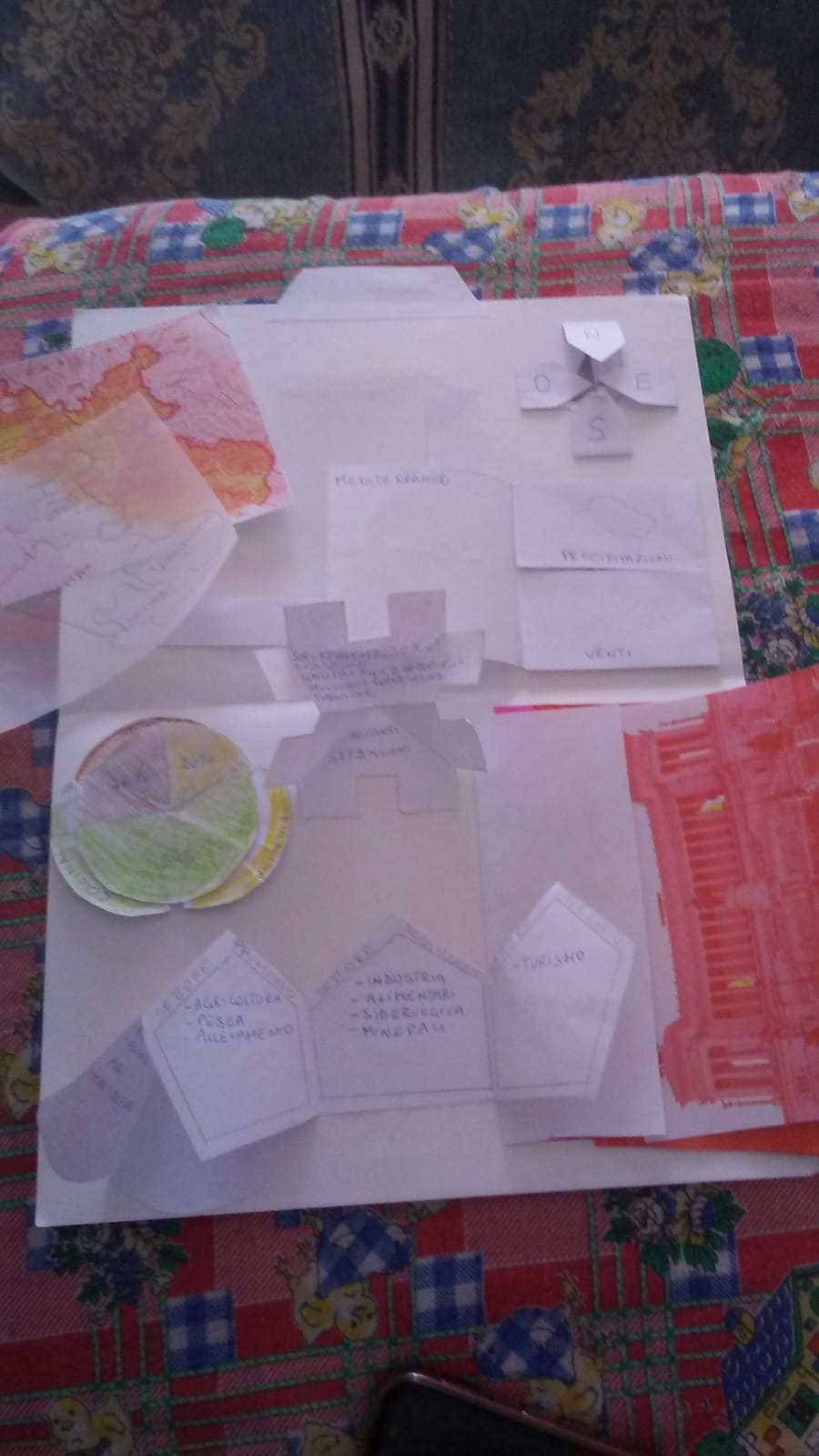 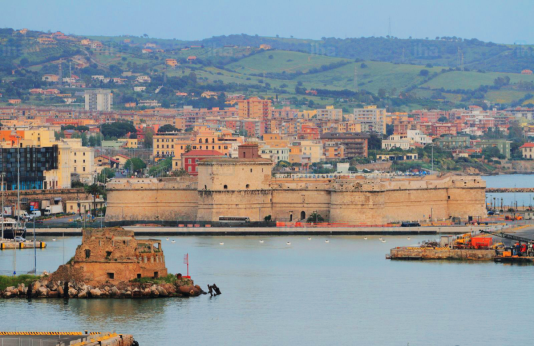 Civitavecchia
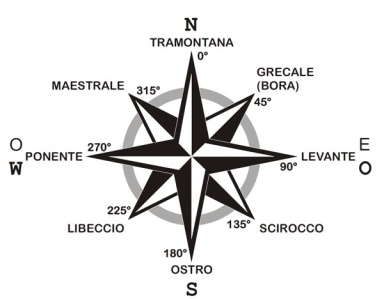 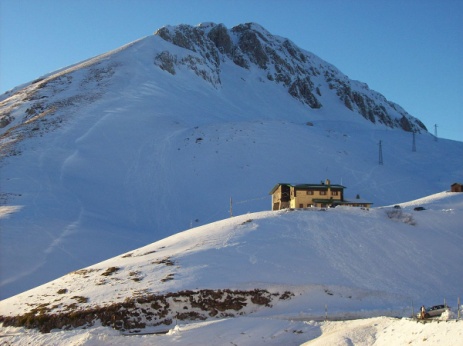 Monte Terminillo